我的职业发展还有什么可能？
——条条大道通罗马
一、问题导入
二、案例分享
三、锦囊妙计
《我的职业发展还有什么可能？》
四、信息获取途径
五、课堂总结
六、布置作业
七、补充与拓展
八、师生互动
目录
集思广益
假设一个人饿了，你能想到哪些方法帮他解决饿的问题呢？
分享反思
解决“饿”的问题，方法多种多样，那么通向人生梦想的途径呢？
陈年，凡客诚品CEO
案例分享
曾担任《好书》主编，创办了文化界知名刊物《书评周刊》。
  陈年提前一年大学肄业，卖过钢材、收集过建材信息；做过杂志主编；创办过刊物。但是后来他放弃了自己小有成就的文化事业，一头扎进一窍不通的互联网行业的电子商务。后来成为凡客诚品的CEO 。
有梦想
进取心
敢拼搏
锦囊妙计
议一议：当个人的分数无法达到想去学校的分数线或未达到某专业分数线时，你有什么锦囊妙计可以提供给他呢？请小组讨论。
要求：
1、四人一组进行讨论并简要记录，讨论结束后请一名代表分享本组讨论结果。
2、学生讨论结束后，请学生代表分享，其他组补充。
衡量学校和专业，结合自身实力，做出最优选择
如果优先考虑学校的话，在不换学校的条
件下，可以查看该校是否有相近的专业可以选择？若没有，考虑个人有没有转专业的可能性？
若以专业为主，可以查看还有哪些合适
的学校有这个专业。
走出大学进入职场，是否有职业转型的可能？
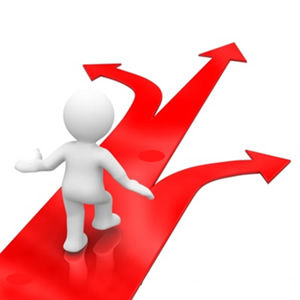 李某，毕业于中国人民大学，在校攻读金融学，毕业后从事新闻编辑工作。虽然专业是金融，但她喜欢新闻学。编辑工作听起来好像和专业没什么关联，但事实上，这份工作十分需要有经济相关背景做基础。此时大学的专业学习就派上了用场。一向严格要求自己的她，不断学习，克服不足，提升自己。通过一年的工作锻炼，她明白了一个道理，无论学习什么专业，它只是给我们打下一个基础，单纯的理论往往不能很好地驾驭各式各样的工作，因为现实中职业的需要远比专业更复杂。在这个需要复合型人才的时代，我们唯有不断汲取新的知识才能真正适应社会的需要。
只要心中有梦，能坚持、不放弃，无论何种途径或方式，都能达到理想的彼岸。
登录该校官方网站
本科生招生
往年录取情况
获取途径
1、如何查学校相近专业
获取途径
2、转专业
（1）提前了解该学校的政策
（2）转专业要过的三道门槛
（3）提前学习即将要转专业的知识
获取途径
3、以专业为主，查看开设学校
(1)搜狐大学信息库http://daxue.learning.sohu.com/major/
(2)中国教育在线http://www.eol.cn/html/g/benkezy.shtml
课堂总结
通过这节的学习让我们知道了：
（1）通往理想/目标的途径_________________________
（2）高考成绩不理想时，我们可以怎么办？
（3）我们可以通过哪些途径或渠道了解学校/专业信息？
布置作业
查询某一所学校的专业类别以及近三年录取分数线
《绿鞋子的故事》
补充拓展
有一个人在很小的时候看到了一本书，这本书详细介绍了什么是完美的爱情，书里说他会遇到一个穿着绿鞋子的女孩，两个人牵手，幸福地在雨中漫步，于是他努力寻找这个穿绿鞋子的女孩。可是他环游世界的过程中发现，这个穿着绿鞋子的完美女孩却始终没有出现。为了这个女孩，他拒绝了很多他认为很好的人，因为每一次他低下头看她们脚下鞋子的时候，没有一个人是穿着绿色鞋子的。经过辛辛苦苦地寻找，直到最后他变成一个驼背的老人，他依然没有找到那个穿着绿鞋子的女孩，最后一个人孤独终老。这时一个声音说：如果你真的喜欢一个人的话，你为什么不送给这个人一双绿鞋子呢？
启示：当我们走在人生前进道路上的时候，解决问题的方法可以是多种多样的，如果能换一个角度思考问题的话，前面可能就是一片海阔天空。
谢谢！